SISTEMA DE SEGURIDAD DE LA INFORMACIÓN SEGÚN ISO 27001
División de Gestión de Calidad
Introducción a la ISO 27001
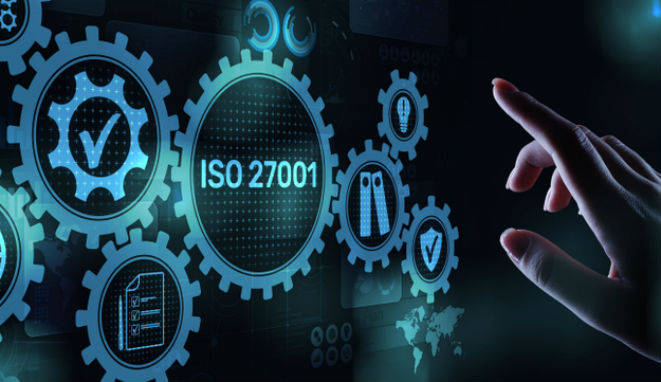 ¿Qué es un SGSI?
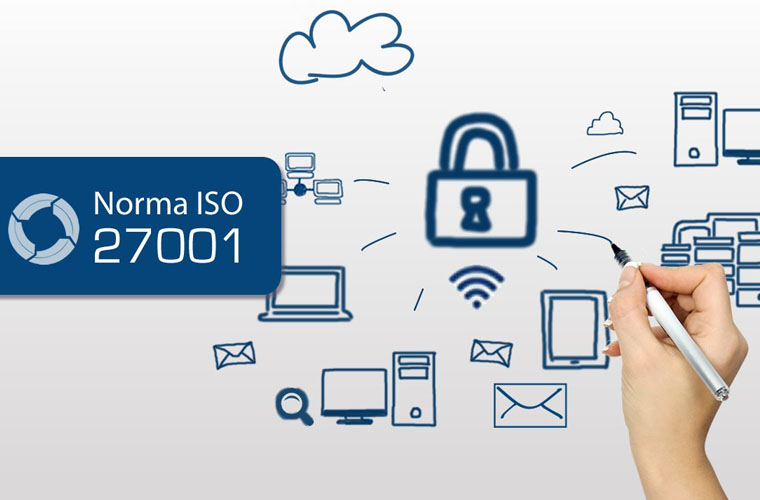 Conceptos básicos SGSI ISO 27001
Conceptos básicos SGSI ISO 27001
Principios Fundamentales SGSI ISO 27001
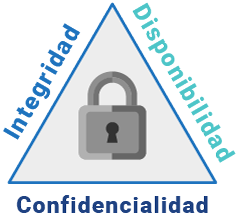 Ciclo PHVA SGSI ISO 27001
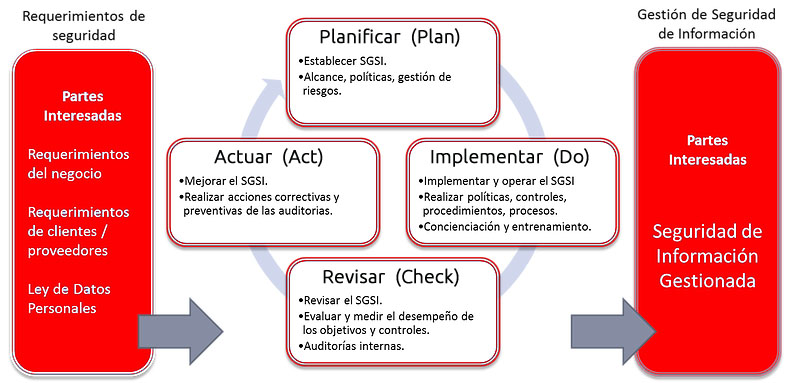 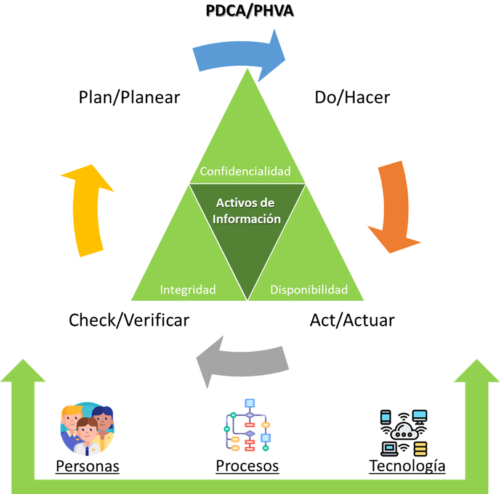 Evaluación y tratamiento de riesgos SGSI ISO 27001
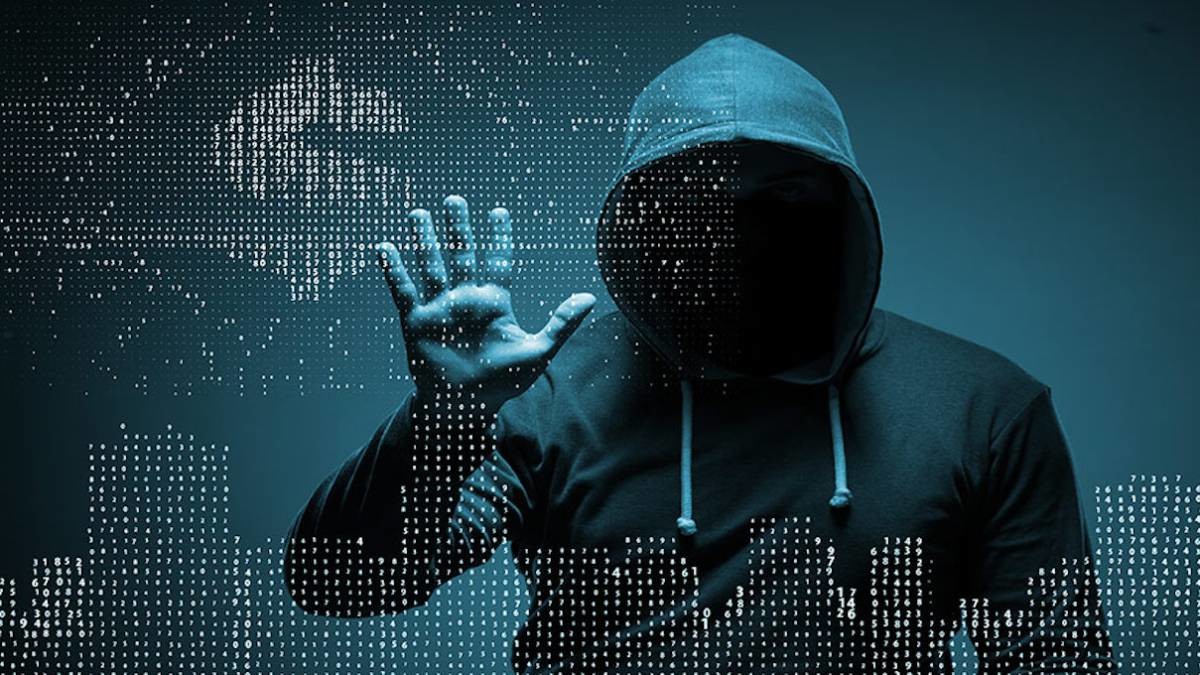 Controles de seguridad SGSI ISO 27001
Beneficios de implementar ISO 27001
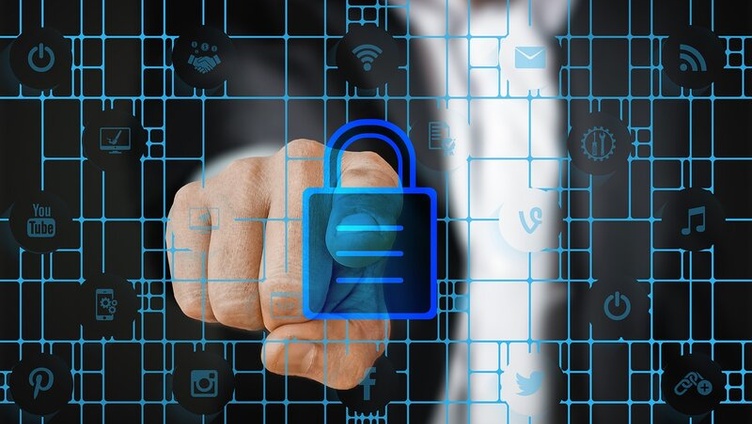 Conclusión SGSI ISO 27001
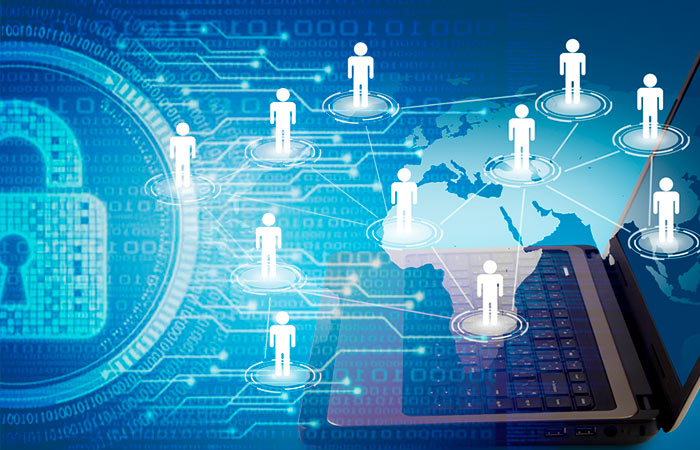 Recomendaciones para proteger la información